資料２
平成29年度　事業実施計画
大阪人材確保推進会議
ミ　ッ　シ　ョ　ン
業界の
イメージアップ
雇用促進
業界団体
協力企業・
団体
●知見を活かした
　アドバイス
●広報ＰＲの連携
●取組みに積極的な
　モデル企業の推薦　
　　　　　　　　　　　等
●取組みに積極的な
　　企業の推薦
●業界の魅力発信
●広報ＰＲの連携　
　　　　　　　　　　　　等
・職場の環境整備
・業界の魅力発信
・人材確保
建設業
運輸業
製造業
行政機関
●大阪働き方改革推進会議における取組み
●ワークショップの開催
●「働き方・休み方改善コンサルタント」
　 による相談、企業訪問　等
※労働時間設定改善に係る支援
政策企画部、府民文化部、健康医療部、都市整備部、住宅まちづくり部、教育庁、商工
　労働部　※庁内担当課長会議設置
大阪府
大阪労働局
担当課
近畿運輸局
　近畿経済産業局
　近畿地方整備局
●業界推薦を受けた取組みに積極的な企業の魅力向上
●業界・企業の魅力を発信
●求職者の職種志向の転換を促す就職支援を実施(大阪府の開発した「就職可能性
　 診断」と職場体験を組み合わせた新たなカウンセリング手法による就職支援)　等
３．スケジュール（計画）
●広報ＰＲの連携　等
1
目次
１．女性・若者働き方改革推進事業の概要
　　女性・若者働き方改革推進事業運営体制・・・P.3

２．業界のイメージアップへの取組み
　 ①基本的な職場環境整備のための「職場環境整備セミナー＆相談会」  ・・・P.４
　 ②「職場環境改善のためのプログラム（パッションプログラム）」の提供など・・・Ｐ.5
　 ③『エクセレントカンパニー』の選定・・・P.6

３．雇用促進の取組み
　　求職者の「職種志向を転換・拡大」する取組み ・・・P.7

４．各分野ごとの重点的な取組み　
　 ①製造業界編「企業の職場環境整備の促進による業界イメージアップ」　・・・P.8
　 ②運輸業界編「高校生・大学生をターゲットとした運輸業界魅力発信」　・・・P.9
　 ③建設業界編 「社員の魅力向上による業界イメージアップ」　・・・P.10
　
５．分野横断的な取組み
　　女性活躍推進編  「女性が活躍できる職場提供づくり」　・・・P.11

６．平成29年度　主な事業　・・・　P.12
2
１．女性・若者働き方改革推進事業の概要
女性・若者働き方改革推進事業運営体制（OSAKAしごとフィールド）
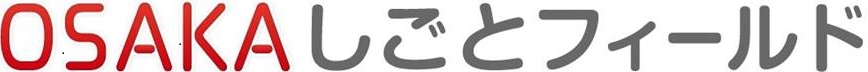 求職者支援
企業支援
《大阪働き方改革支援センター》
人材確保に課題を抱える「製造」「運輸」「建設」業界を中心に、業界団体と連携しながら、「働き方改革」を通じた職場環境の改善、情報発信や人材確保を支援
大阪府

・アクティブカウンセラーによる職種志向の拡大・転換を図るカウンセリング
大阪府

・コンサルタントによる業界の魅力発信、モデル企業選定支援、人材定着に関するアドバイス
・総合労働事務所による働き続けられる職場づくりに関するセミナー、職場環境整備に関する相談会　等
女性・若者働き方改革
推進事業委託業務
（OSAKAしごとﾌｨｰﾙﾄﾞ
　　　　　運営共同企業体）

・広報（ＨＰ含む）
・セミナー等の企画、運営（無料）
・就職成功率診断アプリの運用、管理
・データベースの運用、管理
・パッションプログラムの開発　等
OSAKAしごとフィールド
運営事業委託業務
（ OSAKAしごとフィールド
運営共同企業体）
協　働
協　働
協　働
・セミナー、イベント等の企画、
　運営
・データベースの運用、管理
・受付、施設管理、広報、
　バックオフィス業務　等
※3業界に人材を
誘導するアクティブカウンセリングを行う
一体的実施
協　　働
協　　働
中小企業人材支援センター
（プロ人材採用支援コンソーシアム共同企業体）

・人材ニーズのヒアリング
・セミナー等の企画・運営（有料）　　等

・有料職業紹介（自主事業）
大阪労働局
（大阪東ハローワークブランチ）
3
２．業界のイメージアップへの取組み
①基本的な職場環境整備のための「職場環境整備セミナー＆相談会」
・就職しやすい、働きやすい・働き続けられる職場づくりに関する法律・制度の解説、取組みの事例やメリットなど　　　　　　　
　　　職場の環境整備に向けたセミナーを実施
　　・労務管理、就業規則等に関して、専門家が具体的なアドバイスを行う個別相談会を実施
「大阪働き方改革支援センター」
大阪人材確保推進会議
職場の環境整備に向けた業界の取組みをバックアップ
《相談会》
　　
専門家による労務管理、就業規則の整備、　
人事制度構築など、職場環境整備に関する具体的なアドバイス　等
　
　　○年３回（8人/回）を予定
　　○場所：エルおおさか　等
　　○対象:企業経営者・人事担当者
　　　　　　　　(製造、運輸、建設）
《セミナー》
　　
女性・若者が、働きやすい・働き続けられる職場づくりに関する法律・制度、取組みの事例やメリット　等

　　○年３回（100人/回）を予定
　　　※各業界に特化した内容で実施
　　○場所：エルおおさか　等
　　○対象者:企業経営者・人事担当者
　　　　　　　　　　　　　(製造、運輸、建設）
広報ＰＲ
集客
誘導
連携
ニーズ
課題の反映
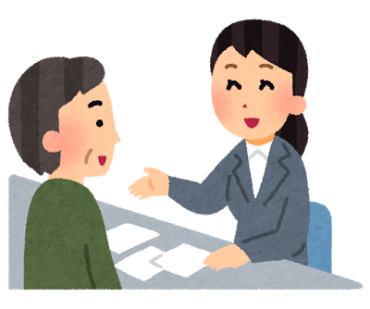 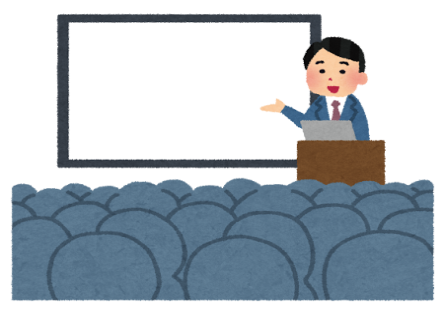 業界団体傘下企業全体の幅広い底上げ
※地域労働ネットワーク：府内7ブロックに設置。市町村、ハローワーク、　　
　　労働基準監督署、商工会議所・商工会、労働団体、経営者団体で構成。　　
　　（事務局：総合労働事務所）
地域労働ネットワークの活用
4
２．業界のイメージアップへの取組み
②「職場環境改善のためのプログラム（パッションプログラム）」の提供など
・女性・若者が「魅力に感じる」職場づくりを推進するための、『パッションプログラムⅠ』を提供すると共に、
　業界別に必要な取組みを提示する『パッションプログラムⅡ』を作成
・職場環境改善（ハード、ソフト）だけでなく、魅力発信の土台となる広報組織づくりも含む
Ｈ29年度実施内容
・業界から推薦を受けた企業に対する「職場環境改善のためのプログラム（パッションプログラムⅠ）」の提供
・「職場環境改善のためのプログラム（パッションプログラムⅡ）」開発のための企業、従業員、求職者調査の実施
職場環境改善のためのプログラム（パッションプログラムⅠ）セミナーテーマ例
①社会的背景（人口減少・女性の活躍）、②今ドキの女性・若者の志向、③女性・若者に効果的な取組み（ハード編）、④女性・若者に効果的な取組み（ソフト編）
⑤女性・若者受け入れのための体制づくり（制度・教育）、⑥女性・若者採用に向けた取組み、⑦女性・若者に魅力を発信するための組織づくり（前編）
⑧女性・若者に魅力を発信するための組織づくり（後編）
スケジュール
セミナー①
セミナー②
セミナー③
セミナー④
セミナー⑤
セミナー⑥
セミナー⑦
セミナー⑧
府の
チェック
業界
推薦
業界団体等を通じ
企業、従業員調査に
協力いただける企業を募集
調査実施
結果集計
調査結果まとめ
調査協力企業へのフィードバック
調査結果
発表
調査結果を反映し、パッションプログラムⅡを作成・提供
エクセレント
カンパニー
15社程度
女性・若者に魅力ある
職場環境が整備された
企業の出現
エクセレントカンパニー選定に
向けたスケジュールイメージ
5
２．業界のイメージアップへの取組み
③「エクセレントカンパニー」の選定
女性・若者にとって魅力ある職場環境が整備され、府の施策にも協力して、業界の魅力を積極的に発信いただく
「エクセレントカンパニー」を選定
エクセレントカンパニー選定に向けて
・企業の職場環境整備の状況に応じ、職場環境整備を推進するための様々な支援メニューを提供する
・業界から推薦を受け、府が提供する職場環境改善プログラム（パッションプログラム）等を活用して、
　女性・若者に魅力的な職場環境を整備した企業の中から、府の施策に協力いただける企業を、
　有識者等に「エクセレントカンパニー」として選定いただく
・「エクセレントカンパニー」には、業界のイメージアップのために、女性・若者に魅力的な情報を積極的に発信いただく
（支援メニュー）
『セミナー＆相談会』（①）の提供
【支援対象】
製造：約４万社
運輸：約６千社
建設：約2万社
業界等主催による職場改善セミナー
（支援メニュー）
『パッションプログラム』
（②）の提供
法令は遵守している
基本的な職場環境
整備ができている
女性・若者のための
職場環境整備に
取り組む意欲がある
（350社）
女性・若者にとって
魅力的な
職場環境がある
府の施策に協力いただく
エクセレントカンパニー
15社程度
有識者等
による選定
業界からの
推薦等
6
３．雇用促進の取組み
求職者の「職種志向を転換・拡大」する取組み
大阪人材確保推進会議の構成員が協力・連携し、求職者等の職種志向の転換・拡大を図り、若者等の人材を必要とする業界の人材確保を支援
対　　　象
職種志向の転換・拡大
ＯＳＦへ誘導
女　　　　性
業界主導
行政主導
・アクティブ
　カウンセリング
・職場体験
目標：就職　2００人程度
若　　　　者
・従業員との交流会
・職業可能性診断
・セミナー等
大学生
・職業訓練
４回生
平成30年度
以降
業界主導
・インターンシップ
就職の選択肢に
１～3回生
職種志向の拡大
高校生
３年生
行政主導
業界主導
・高校の進路指導と連携したアクティブカウンセリング
・職場見学・体験等
業界主導
１～２年生
就職の選択肢に
・インターンシップ
・現場見学・体験等
7
４．各分野ごとの重点的な取組み
①製造業界編　「企業の職場環境整備の促進による業界イメージアップ」
目的
企業の職場環境整備の促進による業界の魅力拡大
実施イメージ
業界・企業の環境整備の意識啓発
業界イメージアップ
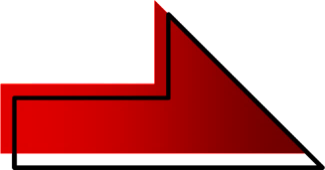 雇用促進
ものづくりWEEK
職場環境の整備への意識づけセミナー
働き方改革
働き方改革
多岐にわたるものづくり体験
（№43、44）
ものづくり体験セミナーなど複数のコンテンツを
組み合わせた体験イベントを実施


















　開催時期：９月末以降（予定）

　対象者：高校生、大学生、女性、若者

　場所：OSAKAしごとフィールド・エルおおさかなど
「職場環境の改善に向けた相談会&セミナー」
開催時期：10・2月（予定）　　　（№39）


「５Sを活用した職場環境改善セミナー」
開催時期：11月　　　　　　　　　　　（№42）
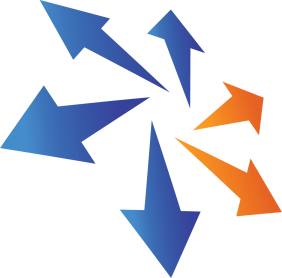 志向拡大
1週間まるごとものづくり体験
月
火
水
金
土
月
木
業界・企業の
職場環境整備
（メニュー例）　
　ものづくり体験セミナーや先輩モデルとの交流会など
MOBIO連携セミナー&交流会
～中小企業で取組める人材を確保するコツとは～
ダイカスト体験会バスツアーなど
業界
講座
【実施団体】
大阪府ものづくり振興協会
大阪府工業協会
【コーディネート】
大阪府
【協力企業・団体】
株式会社近畿大阪銀行
株式会社りそな銀行
大阪労働局
MOBIO(ものづくりビジネスセンター大阪)
体験
見学
（№50）
1.新卒高校生編
開催時期（定員）：６月（20名）

2.女性編　　　　　　　※出張MOBIOーcafé　
開催時期（定員）：８月（30名）
場所：ビジネスプラザおおさか（りそなグループ）

3.離職防止編
開催時期（定員）：９月（20名）
8
４．各分野ごとの重点的な取組み
②運輸業界編　「大学生・高校生をターゲットとした運輸業界魅力発信」
目的
大学生・高校生と進路指導者などその周辺者の業界理解の促進による雇用拡大
実施イメージ
業界理解促進
業界イメージアップ
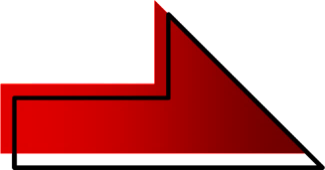 雇用促進
就業支援担当者向け業界セミナー等
出張相談
働き方改革
働き方改革
（№57）
（№55）
１．就業支援担当者向け業界セミナー
　大学生や高校生等が就職する上で、影響力のある就職支援対象者に対して、業界理解を図るセミナーを実施
アクティブカウンセラーが学校に出向き、仕事理解等の支援と業界の仕事等を積極的に情報提供
大学生・高校生の
相談・体験
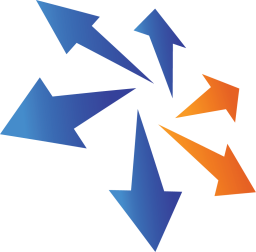 開催時期：９月～11月ごろ（予定）
対象者：大学生・高校生等
場所：大学や高校等
業界
講座
グループ
ワーク
志向拡大
開催時期：７月下旬（予定）
対象者：大学キャリアセンター職員、
　　　　　　高校　校長・進路指導教員、
　　　　　　就業支援担当者　等　80名
講師：鴻池運輸株式会社　辻代表取締役会長
　　　　　（大阪府トラック協会　会長）
場所：大阪市内
就職支援担者の業界理解促進
業界密着ツアー
（№56 ）
企業の物流現場において、働く先輩の体験談や実際の仕事を通して感じる魅力などを体感
【実施団体】
大阪府トラック協会
近畿運輸局
【コーディネート】
大阪府
【協力企業・団体】
大阪労働局
鴻池運輸株式会社
佐川急便株式会社
２．業界PR
　大阪府トラック協会が個別に高校を訪問し、職場環境整備の取組み等を情報提供
見学
体験
業界
講座
交流会
開催時期：９月末以降（予定）
対象者：高校生や進路指導担当教員等　20名
場所：佐川物流センター
開催時期：７月以降（予定）
対象者：高校　校長・進路指導教員
場所：高校
9
４．各分野ごとの重点的な取組み
③建設業界編　「社員の魅力向上による業界イメージアップ」
目的
“社員の魅力向上”による業界・企業の雇用促進
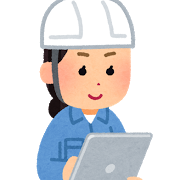 実施イメージ
業界理解促進
業界イメージアップ
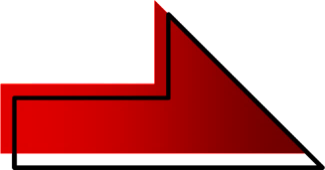 雇用促進
採用力向上セミナー
働き方改革
働き方改革
建設業施工体験学習
（№75）
社員が自社の魅力を再認識し、発信できる人材へ成長させ、採用力の向上を図るセミナーを実施

開催時期：６月・９月（予定）

対象者(定員)：経営者・職人など　(30名)

場所：エル・おおさか

講師：今　恒男(㈱パーソナルヴィジョン研究所)
人材理解
魅力開発
（№67）
一から作り上げ完成させる喜びを実感できる施工体験学習を実施
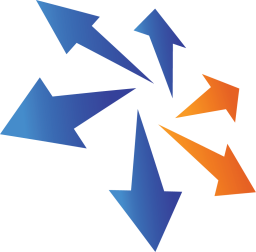 開催時期：7月13日

対象者(定員)：高校生・専門学生　(100名)

場所：花博記念公園鶴見緑地

職種：型枠・鉄筋・大工・左官・塗装・板金　他
人材の
志向拡大
企業啓発
社員の定着化
・戦力化
・魅力化
建設業設備施工体験学習
若手社員魅力化セミナー　
※複数社合同
【実施団体】
大阪建設業協会
大阪府建団連
大阪住宅安全衛生協議会
【コーディネート】
大阪府
【協力団体】
大阪府建団連
　　雇用推進事業　雇用推進研究会
建設産業専門団体近畿地区連合会
近畿冷凍空調工業会
（№78）
（№76）
若手社員が自社の魅力を再認識できるセミナー
と複数企業の社員の交流会を実施

開催時期：６月・９月（予定）

対象者(定員) ：３４歳以下の若手社員　(30名)

場所：エル・おおさか

講師：今　恒男(㈱パーソナルヴィジョン研究所)
「OSAKAしごとフィールド」の施設内を活用した建物の内装設備関する施工体験学習を実施
開催時期：10月（予定）

対象者(定員)：女性・若者　(20名)

場所：OSAKAしごとフィールド（予定）
10
５．分野横断的な取組み
女性活躍推進編  「女性が活躍できる職場提供づくり」
目的
女性が長く活躍できる職場環境の整備等、女性活躍推進の機運を盛り上げること
～今後の予定～
各協力機関実施のセミナーへの誘導
輝く女性★活躍推進シンポジウム（仮称）
～「女性管理職からみた、女性が長く活躍できる職場環境づくりの心得」～
１
２
第１部　講演　（40分）
講演者：大阪サクヤヒメ表彰受賞者　伊藤　みどり氏
（積水ハウス㈱　経営企画部 ﾀﾞｲﾊﾞｰｼﾃｨ推進室長 常務理事　）

第２部　パネルディスカッション　（60分）
パネラー：伊藤　みどり氏　 　　　   　　　
　　　　　　 奥田　絵美氏（㈱ママそら代表取締役社長　）
　　　　　　　他１名

第３部　交流会

開催時期：7月11日（火）14:00～　エルおおさか10階

対象（定員）：企業経営者・人事担当など（100名）

共催：OSAKA女性活躍推進会議
企業主導型
保育事業セミナー
しごと力セミナー
開催時期：9月予定

内容：企業向け説明会
開催時期：9月～10月

内容：企業人として必要な
スキルの醸成
マッチング事業
OSAKAしごとフィールド 面接会

開催時期：11月予定　　　　内容：就職面接練習
大阪サクヤヒメ表彰（大阪商工会議所が2016年から開始）
社会で輝く女性、仕事と育児の両立などワークライフバランスを
実現している女性を対象とした表彰事業
【実施団体】
大阪府
大阪商工会議所
【協力団体】
ＯＳＡＫＡ女性活躍推進会議
OSAKA女性活躍推進会議
（大阪商工会議所・関西経済連合会・近畿経済産業局・大阪労働局・大阪府にて構成）
男女が持てる力を十分に発揮し、あらゆる分野で活躍できる元気な大阪
をめざす会議
11